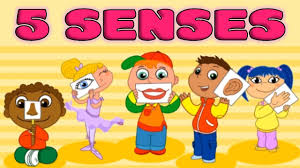 Let’s learn about our senses. 
Click on the link below to hear a song from 
Nina and the neurons:
https://www.bbc.co.uk/cbeebies/watch/playlist-nina-and-the-neurons-songs#playlist
Then find the super senses song
All our senses send messages to our brain.
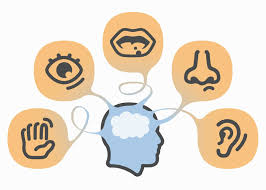 Can you find something for each sense e.g 
I can hear a car. (Hearing)
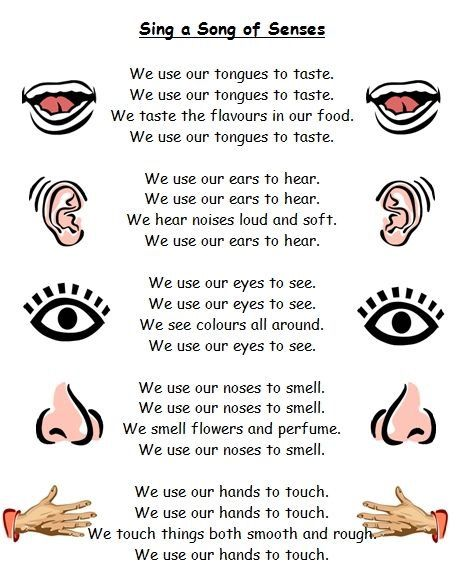 Look at this song about 
Senses.

Can you make up your own?
If you do, why not send a copy into school. 
Use the address below:  
RWaters@dogsthorpe-inf.peterborough.sch.uk